MANGROVE
FORESTS
Michelle
What are Mangroves?
Mangroves are tropical trees or shrubs which grow above the ground in coastal swamps, having numerous tangled roots submerged under the water
Mangrove Forests
Mangrove tidal forests are found in coastal areas with daily tides.
Tides are the rise and fall of sea levels caused by gravitational forces.
Mud and silt get collected on these coasts.
Where are Mangrove Forests Found In India?
Deltas of…
GANGA
KRISHNA
MAHANADI
GODAVARI
KAVERI
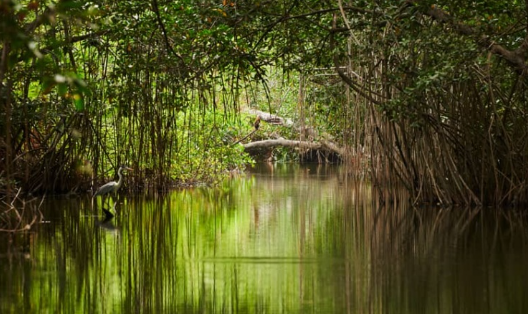 Sundarbans
Mangroves
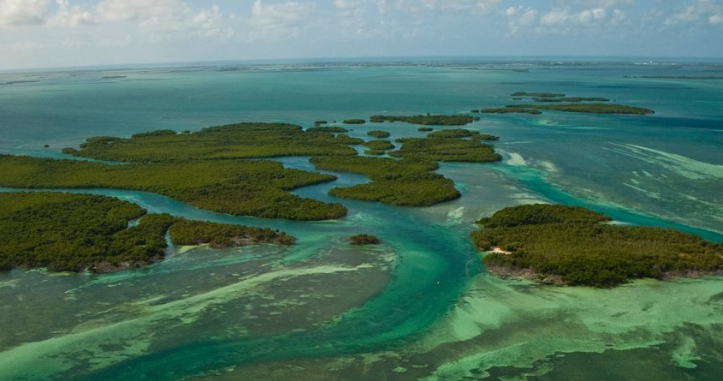 Florida 
Mangroves
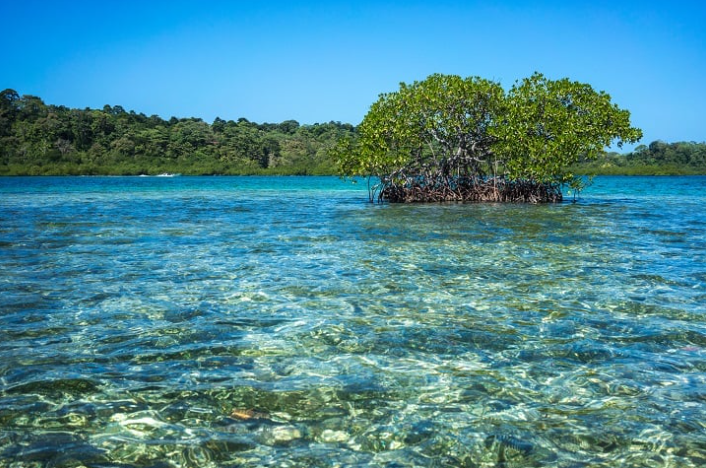 Gulf Of Panama Mangroves
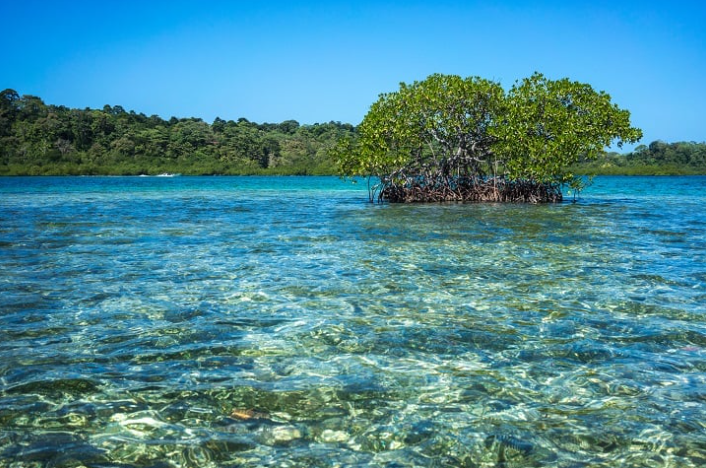 Indus River Delta-Arabian Sea Mangroves
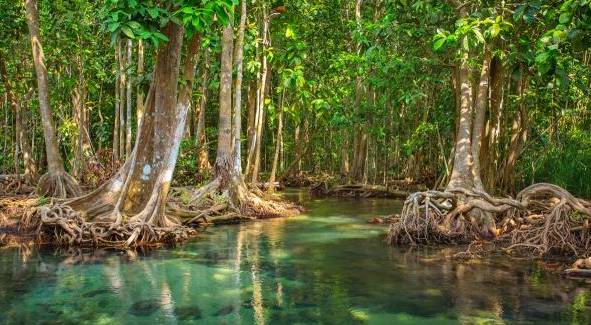 Belizean Coast 
Mangroves
Trees found in Ganga-Brahmaputra Delta
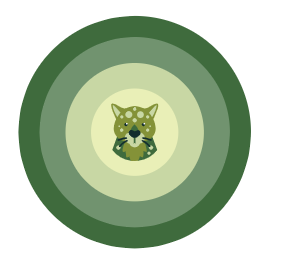 Sundari trees which provide durable hard timber
Palm trees
Coconut
Keora
Agar
Biodiversity - Fauna
Royal Bengal Tiger
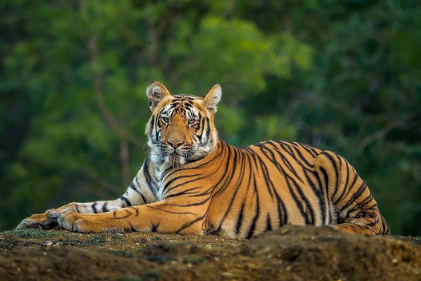 Turtles
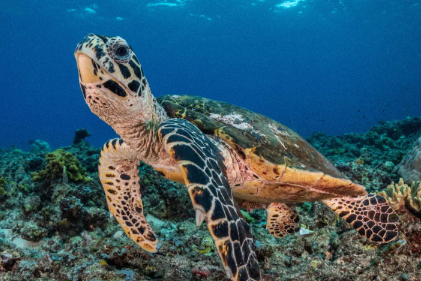 Crocodiles
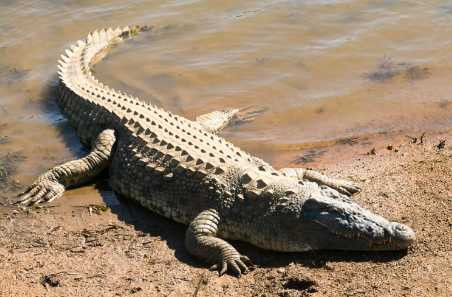 Gharials
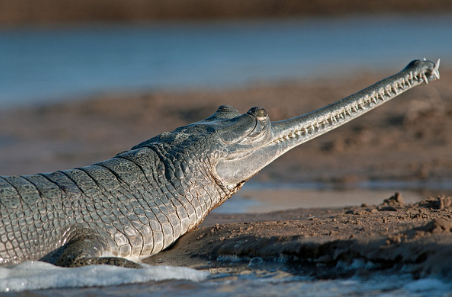 Snakes
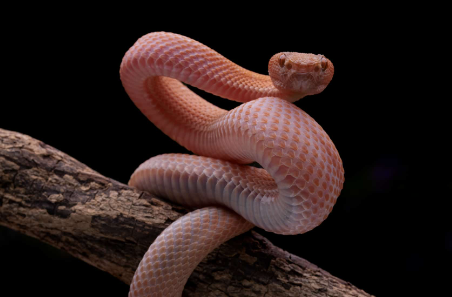 INTERESTING FACTS
Many species of mangrove survive by filtering upto 90% of the salt out of seawater as it enters the roots
Mangrove forests protect about 340 threatened species around the world
They can store 10x more carbon per hectare than terrestrial forests
INTERESTING FACTS
Over 100 tropical and subtropical countries have mangroves along their coastlines
Some mangroves filter salt water through pores on their leaves
Mangroves can’t be replanted once destroyed
THANK YOU